BREEDING OF GUAVA
Lecture #7
GUAVA
B.N.: Psidium guajava L.  Family: Myrtaceae  Chromosome number 2n-2x-2  Origin: Tropical America
Important guava growing states in the  country are Uttar Pradesh, Bihar, Madhya  Pradesh and Maharashtra.
Allahabad district of Uttar Pradesh has the  reputation of growing the best quality of  guava fruits in the world.
The importance of guava is due to the fact  that it is the hardy fruit which can be grown  in alkaline and poorly drained soil.
Germplasm resources:
Guava is mainly a self pollinated crop but  occurrence of cross pollination results in  great variation in the seedling population.
About 103 genotypes are available in the  Indian collections
Yadav (1990) has listed 153 genotypes  including Psidium species, cultivars and  hybrids mainly at CISH, Lucknow, IIHR,  Bangalore, NDUAT, Faizabad, and HAU, Hisar.
Breeding objectives
1. Development of seedless variety
2. Less pectin content for edible purpose
3. More pectin content for processing
4. Uniform ripening
5. High keeping quality
6. Resistance to tea mosquito bug and wilt.
Botany
Most of the Cultivars of Indian guava belongs  to the genus Psidium and species gujava.
Based on the shape of common guava fruits,  they are classified into two groups i.e.  Psidium pyriferum, Psidium pomiferum.
FLORAL BIOLOGY
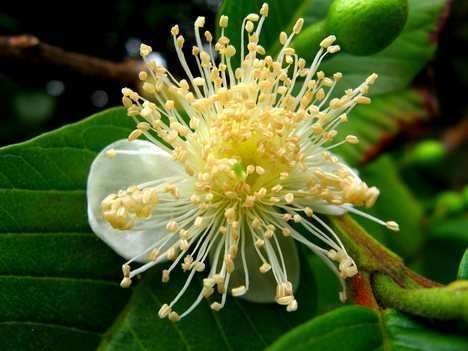 Guava bears flower solitary or in cyme of two to  three flowers, on the current season growth in the  axil of the leaves.
About one month is required from flower bud  differentiation to complete development upto calyx  cracking stage.
Peak time of Anthesis is between 5.00-6.30  AM in most of the varieties of guava. The  dehiscence of anthers starts 15- 30 minutes  after Anthesis and continues for two hours.
The pollen fertility is high in almost all the  cultivars. The pollen fertility is 78% and 91%  in Allahabad Round and Lucknow Safed,  respectively.
Inheritance pattern
	Bold seed is found to be dominant over soft  seed and governed monogenically.
	Red flesh color is dominant to white pulp  color and also governed monogenically.
	Red fleshed cultivars are supposed to be  heterozygous.
	There is linkage between red flesh color and  bold seed size.
	Triploidy and some other genetic factors are  responsible for female sterility.
Breeding methods and achievements
Clonal Selection
Hybridization
Polyploidy Breeding
CLONAL SELCTION
Improvement work in guava was started for the  first time in the country in 1907 at Ganesh khand  fruit Research Station, Pune primarily with the  collection of seeds of varieties, grown in different  places to isolate superior strains.
At Horticultural Research Station, Saharanpur,  evaluation of seedling types resulted in a superior  selection, S-1, having good fruit shape, few seeds,  sweet taste and high yield.
At IIHR, Bangalore, from 200 open pollinated  seedlings of variety Allahabad Safeda collected  from Uttar Pradesh, one seedling selection,  selection-8, was found to be promising.
Hybridization
At IIHR, Bangalore, as a result of hybridization  among Allahabad Safeda, Red Flesh Chittidar, Apple  color, Lucknow-49 and Bananas, 600 F1 hybrids  were raised.
One hybrid Arka Amulya has been released  recently.
It is a progeny from the cross Allahabad Safeda x  Triploid.
Hybrid 16-1 (Apple color x Allahabad safeda) has  been developed.
At Fruit Research Station, Sangareddy (Telangana),  inter-varietal hybridization resulted in the isolation  of two superior hybrids.
Safed Jam: This is a hybrid between Allahabad  Safeda and Kohir (a local collection from Hyderabad
– Karnataka region). It is similar to Allahabad Safeda  in growth habit and fruit quality. The fruits are
bigger in size with good quality and few soft seeds.
Kohir Safeda: It is a hybrid between Kohir x  Allahabad Safeda, Tree is vigorous, fruits are larger  with few soft seeds and white flesh.
CISH, Lucknow isolated two hybrids H-136 for red  pulp and Soft seeler with high TSS.
Haryana Agricultural University, Hisar has released  two hybrid varieties.
Hisar Safeda: It is a cross between “Allahabad  Safeda” x ‘Seedless’, which has upright growth with  a compact crown. Its fruits are round, weighing  about 92g each, pulp is creamy – white with less  seeds, which are soft, TSS is 13.4% and ascorbic  acid 185 mg/100g.
Hisar Surkha: It is a cross between ‘Apple Color’ x  ‘Banarasi Surkha’. Tree is medium in height with  broad to compact crown, fruit is round weighing  86g each. Pulp is pink having 13.6% TSS.0.48%  acidity and 169 mg/100g ascorbic acid. Yield is 94  kg/tree/year
Breeding for wilt resistance
Work at CISH, Lucknow has shown that Chittidar,  Portugal, Seedless and Spear Acid are tolerant to  wilt.
Polyploidy Breeding
Producing triploids will be futile since the fruit  shape in triploid is highly irregular and misshapen  because of differential seed size.
However, in order to evolve varieties with less  seeds and increased productivity, crosses were  made at IARI, New Delhi, between seedless triploid  and seeded diploid variety Allahabad Safeda.
Of the 73 F1 hybrids raised 26 were diploids, 9  trisomics 5 double trisomics and 13 tetrasomics.  Distinct variation in tree growth habit and leaf and  fruit characters was observed.
Three trisomic plants had dwarf growth habit and  normal shape and size of fruits with few seeds. The  imbalance in chromosome numbers in aneuploids  imparted sterility resulting in seed reduction in  fruits.
BREEDINGINBANANA
Lecture#4
Botanical name:Musasp.
Family:Musaceae
Chromosomenumber:n=11  2n = 22, 33 or 44.
Origin: South East Asia
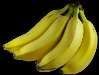 History of banana breeding:
Banana breeding was started in Trinidad, West Indies in  1922 and in Jamaica in 1924.
The driving force for this breeding programme was to  develop improved Fusarium wilt (Fusarium oxsyorum  F.sp. Cubense) resistant banana for export trade.
In 1960, both the programmes were combined under  the Jamaica Banana Board.
United Fruit Company also started a small breeding  programme in Panama in 1920s.
In India hybridization work was started at Central  Banana Research Station, Adhuthurai, Tamil Nadu in  1949.
Important banana growing states are Maharashtra,  Karnataka, Kerala, Tamil Nadu, Andhra Pradesh,  Orissa,Bihar, West Bengal and Assam .
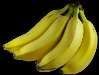 In South India, other than its edible use, banana is  extensively used in all auspicious occasions such as  wedding, festivals and worshipping God.
Banana is a good table fruit, besides, the cultivar  Nendran is used for cooking.
Centre of diversity:
Edible banana is native to old world especially South  East Asia (Simmonds, 1962).
Malayan area seems to be the primary center of origin  of cultivated banana
(M.acuminata). M.acuminata, was probably introduced  into India and Burma where M.balbisiana is a native  species.
Natural hybridization between these two species might  have resulted in many hybrid progenies (AAB, ABB etc .)
.
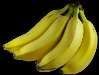 Genetic resources
Musa has about 50 species and this genus is divided  into five sections:
a) Eumusa: Includes about 13-15 species of edible and  wild banana. The chromosome number is 2n=22 in wild  species and most of the cultivated varieties are having  2n=33 (2n=44 rarely) e.g. M.acuminata, M.balbisiana,  M.basjoo etc.
b) Rhodochlamys: Mostly diploid, spread from India to  Indonesia. Five to seven species are kept in this group.  Parthenocarpy is absent in this group e.g. M.ornata,  M.velutina.
c) Callimusa: This is of ornamental value and x=10 and  2n =20. It is found in Indo-China, Malaya and Borneo.  Parthenocarpy is absent in this type. It includes about  5-6 species e.g. M.coccinea.
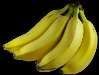 d) Australimusa: Like Callimusa it has x = 10 and  2n=20 chromosome. Species of this group is  common in Queensland and Philippines. Important  species of this group are M. textilis or manilahemp,  M.maclavi etc.
e) Incertae sedis: It includes M.ingens (x=7, 2n=14)  of New Guinea which grows to a height of over 10
m. This is the largest known herb. Another species  in this group is M.beccarii (x=9, 2n=18) from North  Borneo.
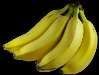 The most important Musa cultivars are almost  sterile triploids (2n=3x=33) and also tetraploid and  diploid banana cultivars have also local importance  in Asia.
All banana and plantain land races are farmers  selection from intra and inter specific hybridization  of two different species.
M.acuminata Colta, donor of the A genome and
M.balbisiana Colta, donor of the B genome.
Simmonds and Shepherd (1955) reported scoring  technique to indicate the relative contribution of  the two wild species for the constitution of a given  cultivar.
Fifteen distinguishing characters between Musa  acuminata and Musa balbisiana were identified by  them.
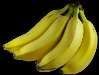 At the botanical garden, Howrah, seeds of few banana  species were collected from Chittagong and Madras.
More number of genotypes of banana was also  maintained at Central Banana Research Station,  Aduthurai.
After that it was shifted to Horticulture college and  research Institute, Tamil Nadu Agricultural University,  Coimbatore.
After the formation of National Research Centre on  Banana (NRCB) in 1995, a wide germplasm collection  including wild types are being maintained at this center  and intensive research programmes are being taken up  on various problems related with banana.
Presently, TNAU also maintaining 186 collections of  germplasm.
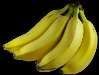 Taxonomic classification of edible banana  (Simmonds and Shepherd, 1955)
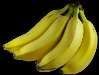 Objectives of breeding
	To develop dwarf statured banana suitable for high  density planting and to prevent damage from high wind  velocity.
Production of good quality fruits.
	Resistant to biotic and biotic stresses i.e. nematodes,  panama wilt, bunchy top, sigatoka leaf spot, moko  disease and pseudo stem weevil etc.
	To develop varieties with wider agro-ecological  adaptability.
	Development of male fertile parthenocarpic diploids  with resistance to major diseases and pests.
Developing longer finger size.
Suitability for export.
Good keeping quality.
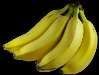 Breeding methods and achievements:

Introduction.
Hybridization
Mutation breeding
Breeding works of different areas
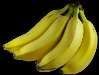 Introduction
Introduction of some cultivators of banana was  made with resistance to biotic stresses e.g. Lady  Finger (EC 160160) resistant to bunchy top virus  introduced from Australia and is being evaluated at  IIHR, Bangalore and TNAU, Coimbatore.
Further, cultivars Naine MS (EC 27237) from France  and Valery from West Indies were introduced for  utilization in improvement programme
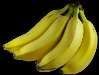 Hybridization
In India, breeding work was started at Central  Banana Research Station, Aduthurai (Tamil Nadu) in  1949.
Technique of hybridization in banana is different  from other crops.
Pollination is best carried out in the morning. The  bunches of female parent are bagged at shooting  and each successive hand is pollinated as it is  exposed. At maturity and ripening the bunch is cut  and seeds are extracted. Seeds are sown at once in  the green house.
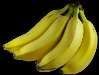 Evaluation of hybrid progenies from seedlings to  harvest may not be the correct phase instead,  evaluation of the same under next vegetative phase  i.e., sucker to harvest stage will be ideal as full  expression of yield potential could be observed  only in the second crop of the F1 progeny.
The first crop (seedling to harvest) takes more than  15-19 months, where most of the energy of the  plants is needed for corm formation.
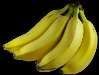 HYBRIDIZATION:
Kallar Laden(AAB)
x	M balbisiana cv. Sawai (AB)
AB	X	Kadali (AA)

CO-1 (AAB)
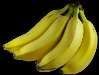 At Kerala Agricultural University, two hybrids viz.,
BRS-1 (Agniswar x Pisang lilin) and
BRS -2 (Vannan x Pisang lillin) have been  developed.
BRS -1 (AAB) is 100 days earlier than Rasthali with  significant differences in bunch weight. It has been  released for homestead cultivation in Kerala, as it is  resistant to sigatoka leaf spot.
BRS-2 (AAB) is a medium statured hybrid, tolerant  to leaf spot and panama disease, rhizome, weevil  and nematodes. The average bunch weight is 14 kg  with 8 hands and 118 fruits crop duration of 314  days.
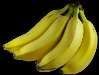 Breeding work in other Countries:
PITA-9: A Black Sigatoka Resistant (BSR) hybrid from  the “False Horn” plantain, a tetraploid hybrid  having black Sigatoka resistance has been  developed at International Institute of Tropical  Agriculture (IITA), Nigeria.
‘BITA-3’ is a tetraploid starchy banana hybrid with  low partial resistance to black Sigatoka disease  developed at IITA High Rainfall Station in Onne  (Southeastern Nigeria), where both (Banana streak  virus) and cucumber mosaic virus (CMV) have been  observed.
‘BITA-3’ is a hybrid from the interspecific cross
‘Laknau’ x ‘Taju Lagada’, ‘Laknau’ is a female –fertile  AAB starchy banana that closely resembles  plantains.
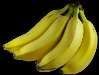 Mutation breeding:
Bud mutation in Indian banana is very common  perhaps due to spontaneous rearrangement of  chromosomes in somatic meristem and structural  re-assortment.
High gate (AAA) is a semi-dwarf mutant of Gros  Michel (AAA),
Motta Poovan (AAB) is a sport of Poovan (AAB),
Ayiranka Rasthali a sport of Rasthali (or Silk),
Barhari Malbhog is a sport of Malbhog,
Krishna Vazhai is a natural mutant of Virupakshi (or  Pome),
Sambrani Monthan (ABB), a mutant of Monthan  (ABB).
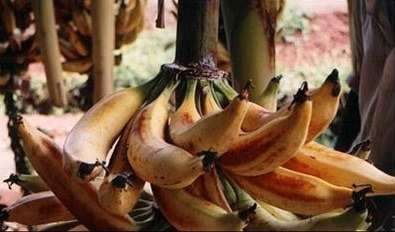 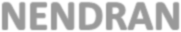 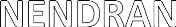 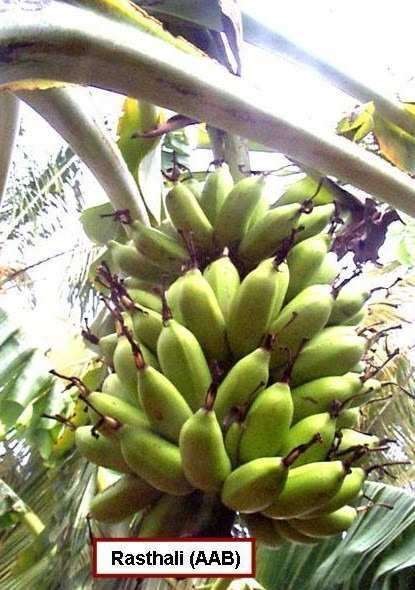 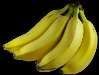 Name of the clone/cultivars
Name of the biotic and abiotic stress
Musa balbisiana
Drought
Calcutta-4
Black sigatoka
Pisang Lilin
Panama wilt (Race1)
SH3142 (Diploid hybrid)
Race 1 of Fusarium
Musa acuminata sp malaccensis
Race 1 and Race 2 of Fusarium
Musa acuminata sp burmannica
Bacterial wilt race 2, Moko
Disease
Burrowing nematode
Pisang Jari Buaya (PJB)
Tongat and Anaikomban
Nematodes
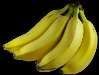